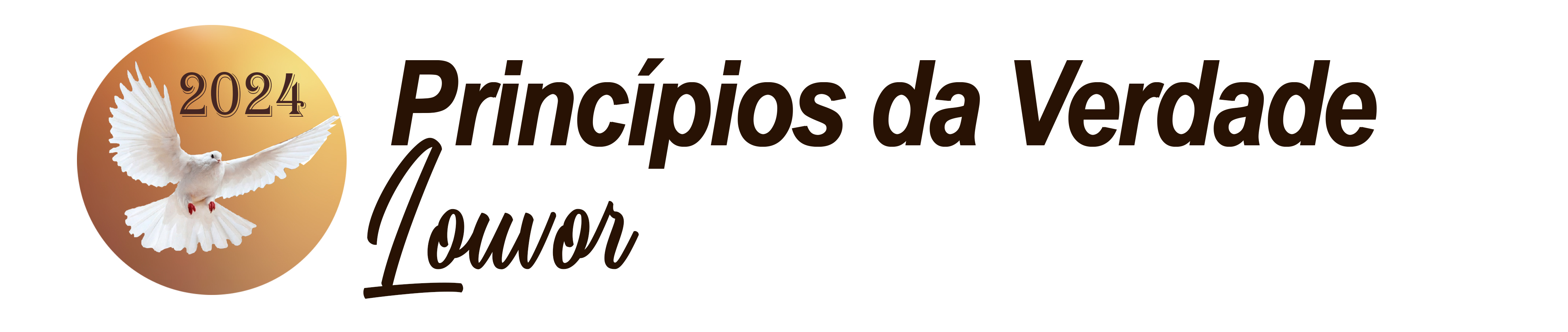 FALSOS DEUSES 
 
“Eles trocaram a verdade de Deus pela mentira, adorando e servindo a criatura em lugar do Criador, o qual é bendito para sempre. Amém!” - Romanos 1:25.
Hoje, a oferta destina-se ao Fundo Local, Nacional e Mundial
10.02.2024
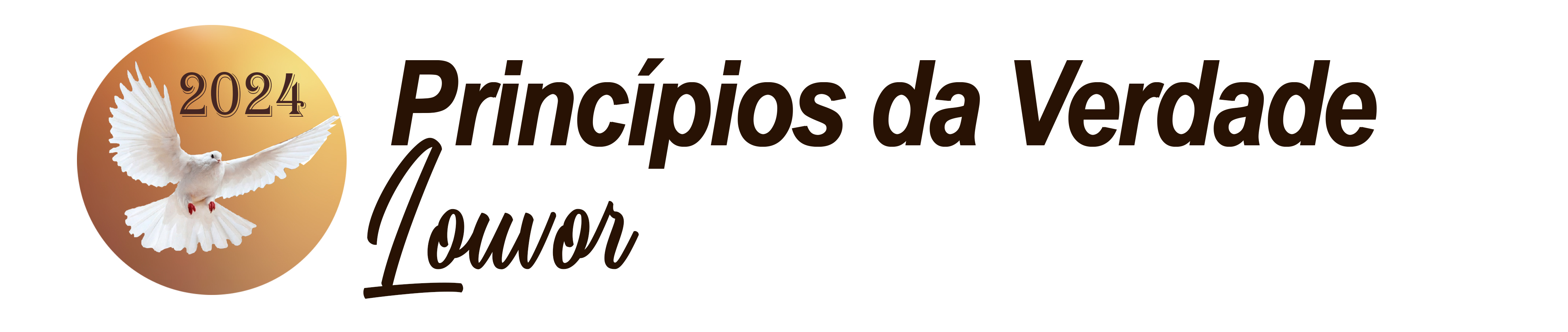 Qualquer coisa que se relaciona com a nossa vida e não está completamente nas mãos de Deus pode-se tornar num falso deus. Os gregos e romanos conheciam bem essa realidade, pois para eles tudo se poderia tornar num deus. Por esse motivo, criaram Hefesto, o deus do trabalho;
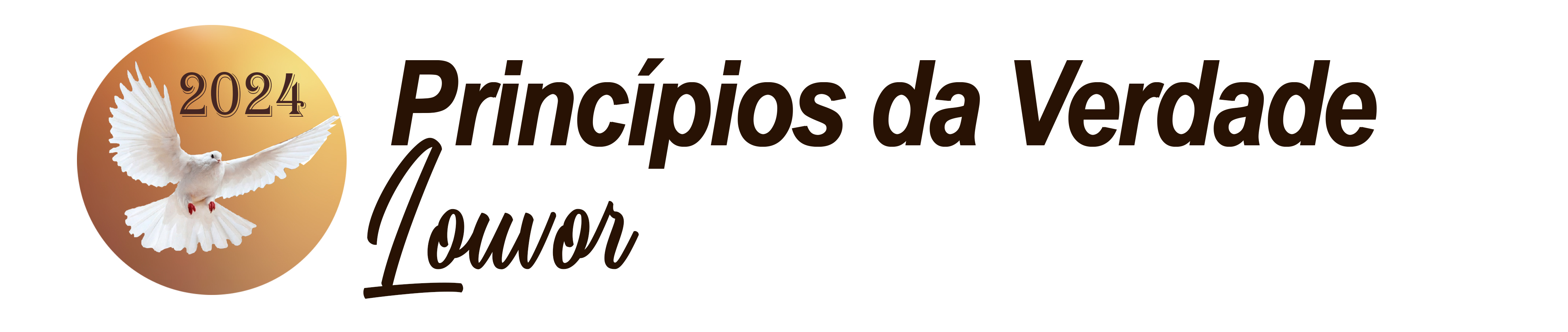 Mamon, o deus do dinheiro; Himeros, o deus do sexo e muitos outros deuses. É evidente que, como seres humanos, somos viciados em falsos deuses. Por exemplo: o trabalho é uma bênção, mas quando se torna a única e principal prioridade, torna-se como um deus Hefesto na nossa vida.
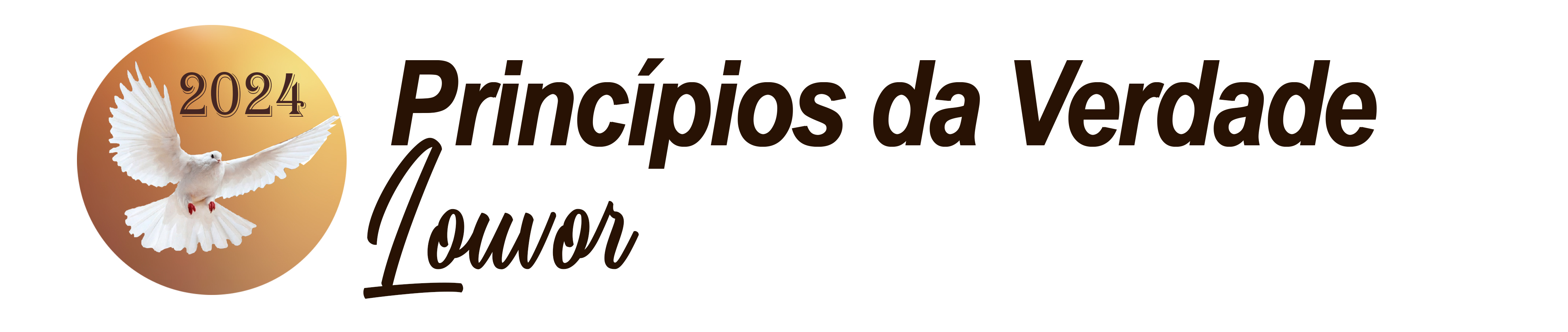 O sexo foi idealizado por Deus antes do pecado, mas quando deixamos de seguir o padrão estabelecido por Ele para a nossa sexualidade, o sexo pode-se tornar num falso deus como Himeros. Qualquer um desses falsos deuses pode destruir a nossa vida espiritual. Em Romanos 1:25,
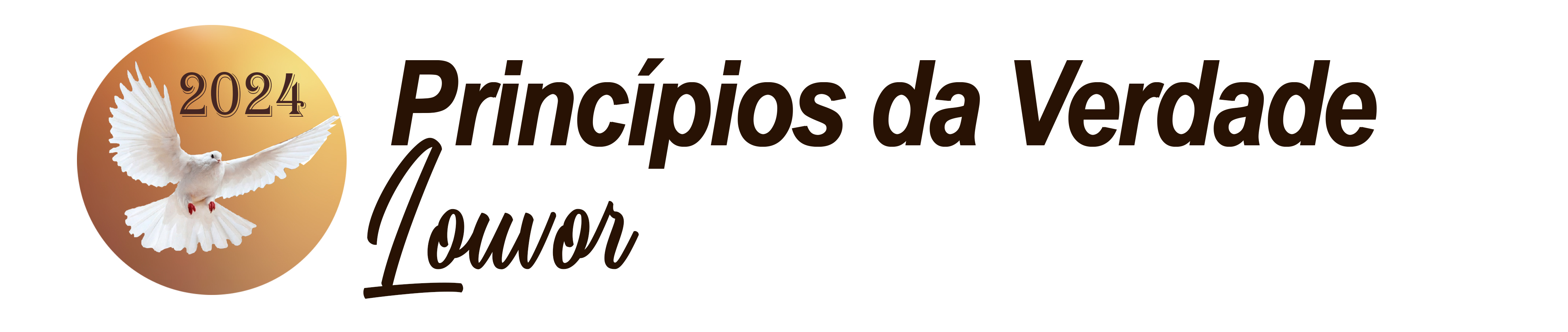 Paulo fala dessa tentativa humana de substituir a adoração do único e verdadeiro Deus pela adoração de criações e criaturas. Paulo afirma que esse tipo de adoração está baseado numa mentira que nunca fará o ser humano realmente feliz. Ele chama a esse tipo de atitude de loucura – Rom. 1:22.
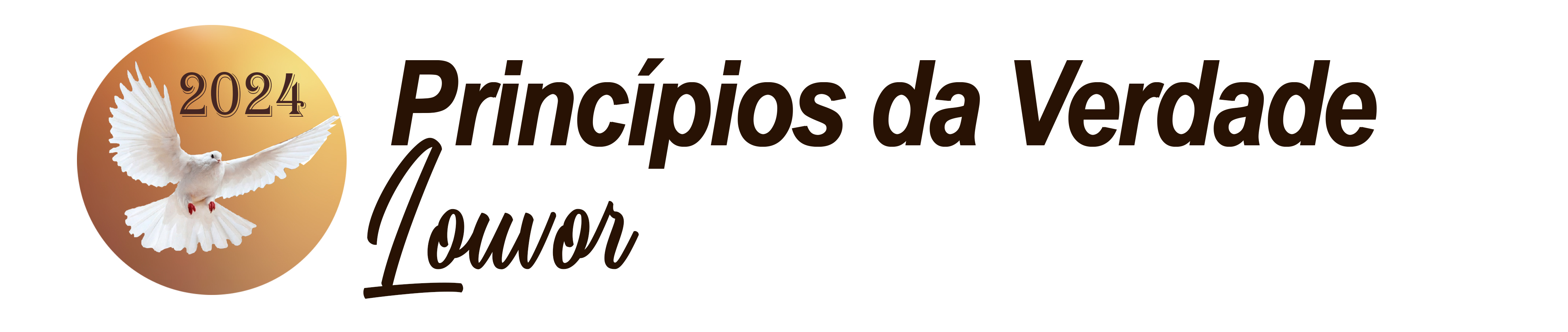 Entenda: é loucura querer encontrar a verdadeira felicidade em coisas e pessoas. É loucura querer a paz buscando a satisfação própria, os vícios ou a felicidade verdadeira nos recursos financeiros. Só em Deus somos plenamente felizes. Um dos falsos deuses mais destrutivos é o deus da ganância e da busca desenfreada por dinheiro. Por isso, Jesus afirmou:
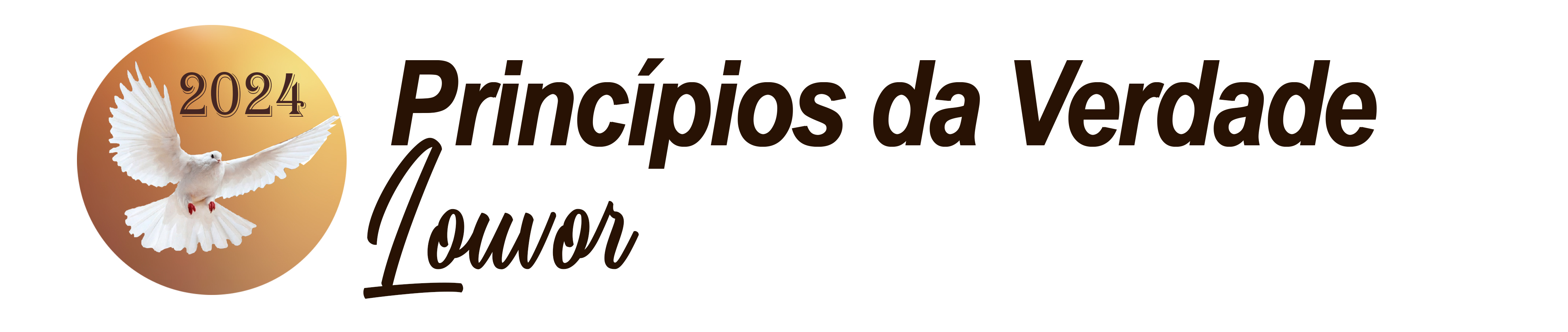 “Nenhum servo pode servir a dois senhores; porque irá odiar um e amar o outro ou se dedicará a um e desprezará o outro. Não podeis servir a Deus e à riqueza” - Luc 16:13.
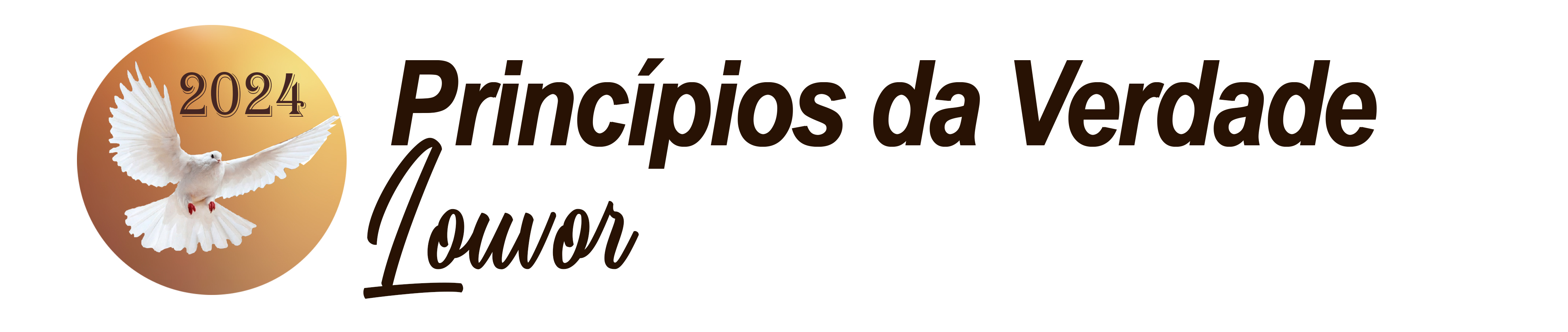 A fidelidade e a generosidade são a melhor maneira de se livrar da ganância. Quando decidimos devolver fielmente 10% de nossas rendas e decidimos uma percentagem para a devolução regular das ofertas, na verdade estamos a permitir que Deus mate a cada dia o falso deus da ganância que nos tenta dominar.
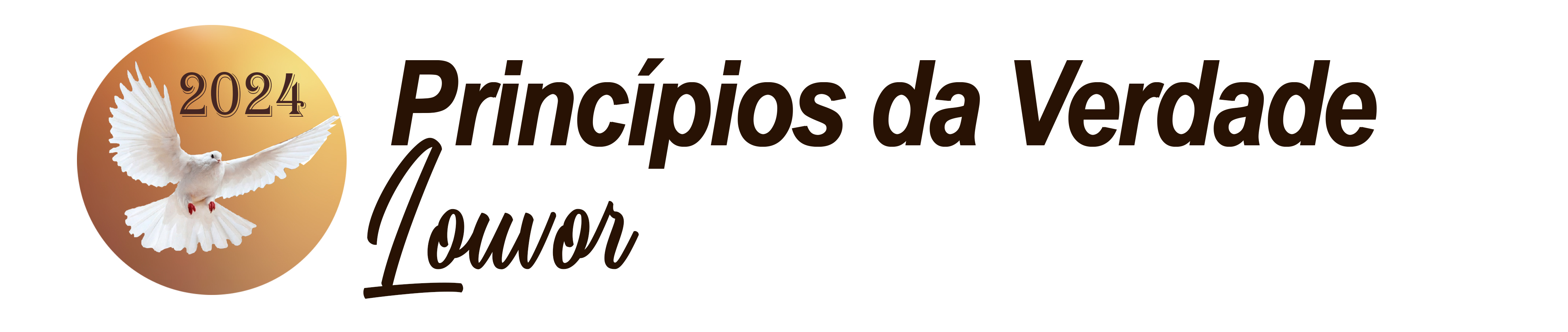 Apelo: Ao devolver os dízimos e ofertas peça a Deus que o ajude a matar os falsos deuses que estão eventualmente a controlar vários aspetos da sua vida. Decida colocar o Eu em último lugar e, em primeiro lugar, Deus.
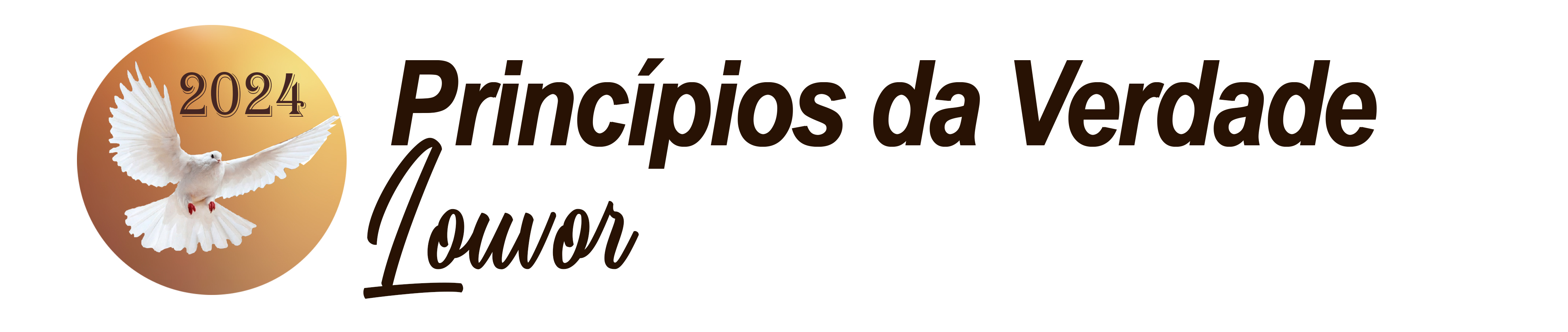 “Eles trocaram a verdade de Deus pela mentira, adorando e servindo a criatura em lugar do Criador, o qual é bendito para sempre. Amém!” (Romanos 1:25)
A oferta do próximo sábado destina-se às Escolas / Educação Adventista